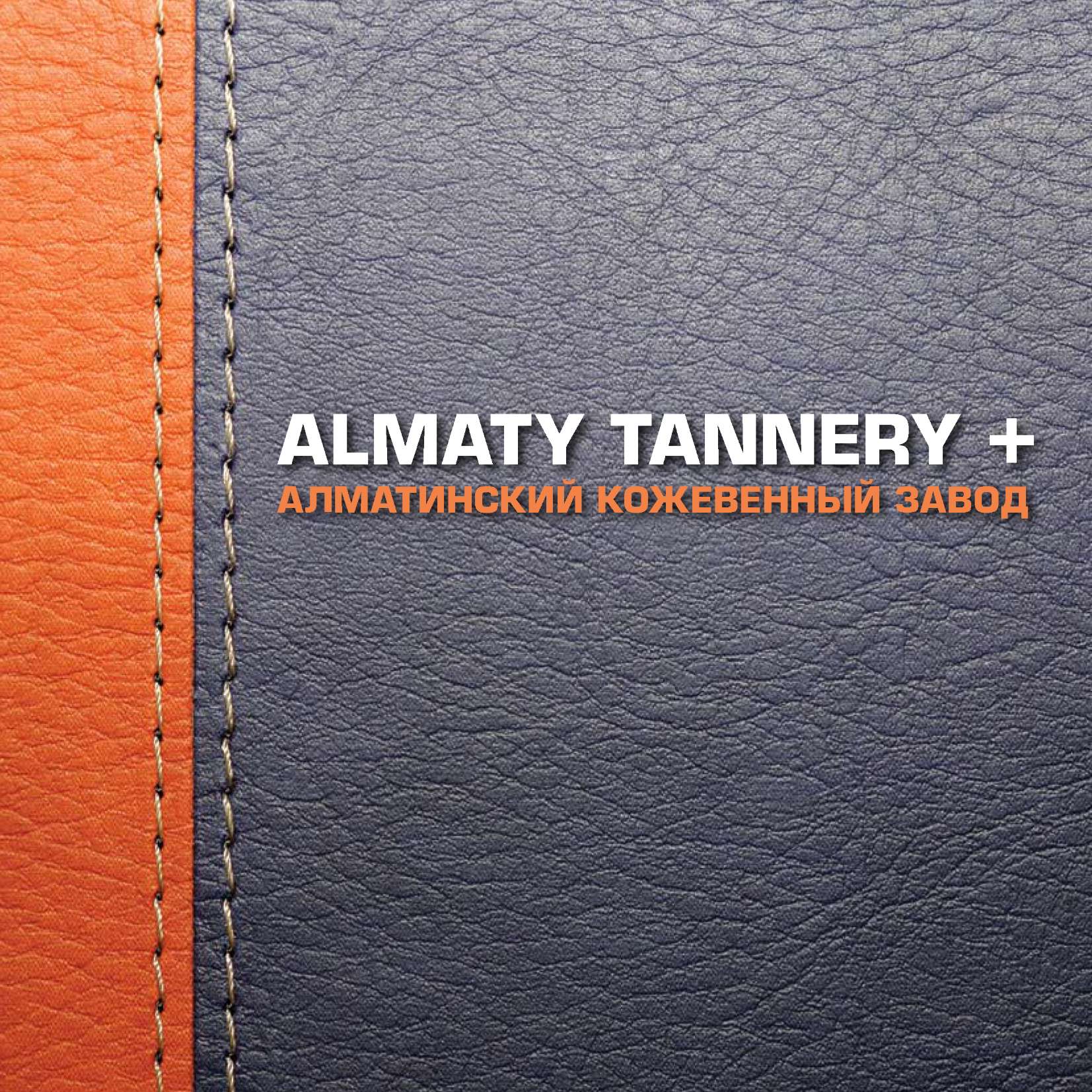 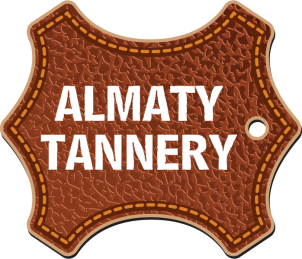 ОБ АЛМАТИНСКОМ КОЖЕВЕННОМ ЗАВОДЕ
ТОО «Almaty Tannery+» расположено на участке земли площадью 10 га в Карасайском районе Алматинской области, в 30-ти минутах езды от города Алматы.
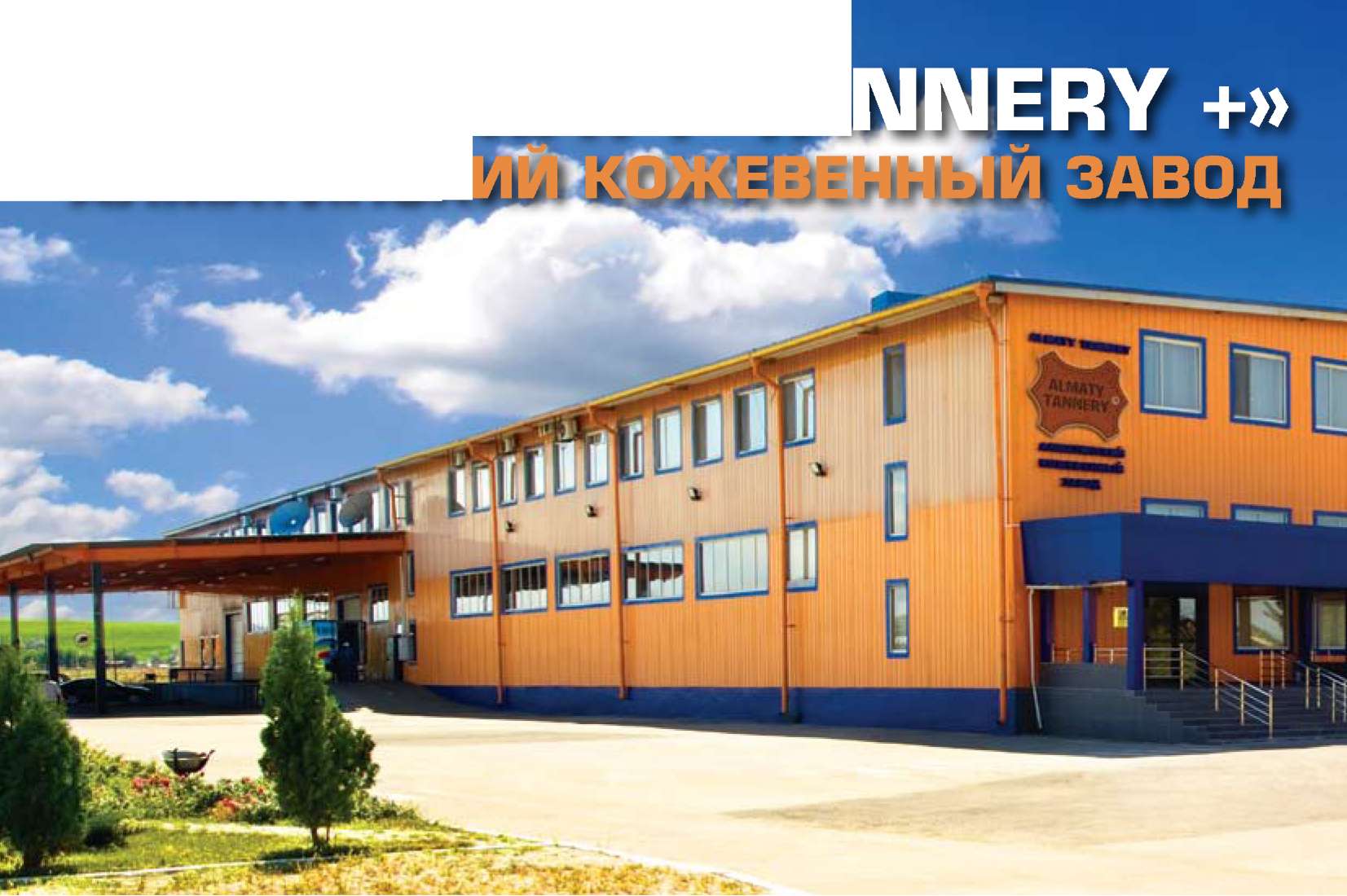 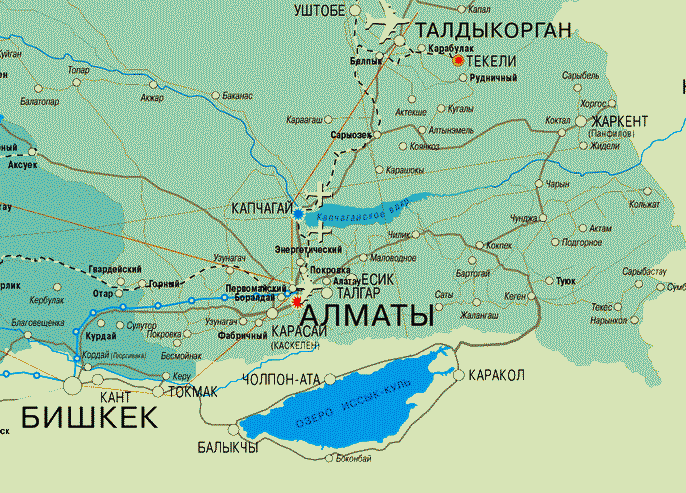 Завод располагает такими функциональными комплексами, как:
производственные цеха, 
ремонтно-механический цех, 
транспортный цех, 
водозаборная станция, 
котельная, 
участок сооружений локальной очистки сточных вод.
Дата официального открытия завода - июль 2007 года.
ОБЩИЙ ПЛАН АЛМАТИНСКОГО КОЖЕВЕННОГО ЗАВОДА
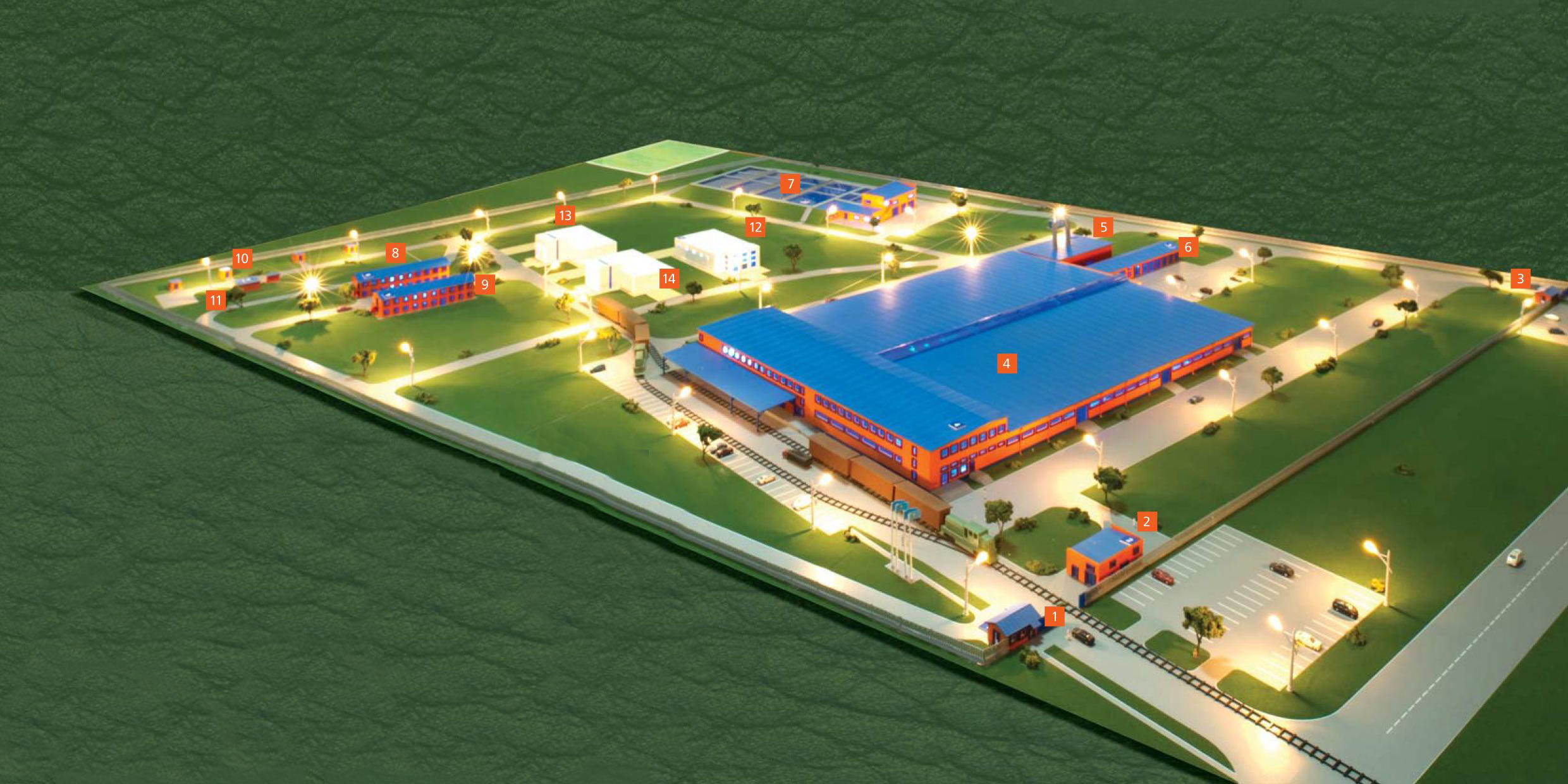 Алматинский кожевенный завод (ТОО «Almaty Tannery+») был спроектирован итальянским специалистом  Эдуардо Руаро.
Общая площадь производственных помещений – 15 247 кв. метров.
СХЕМА РАСПОЛОЖЕНИЯ ОБЪЕКТОВ
АЛМАТИНСКОГО КОЖЕВЕННОГО ЗАВОДА
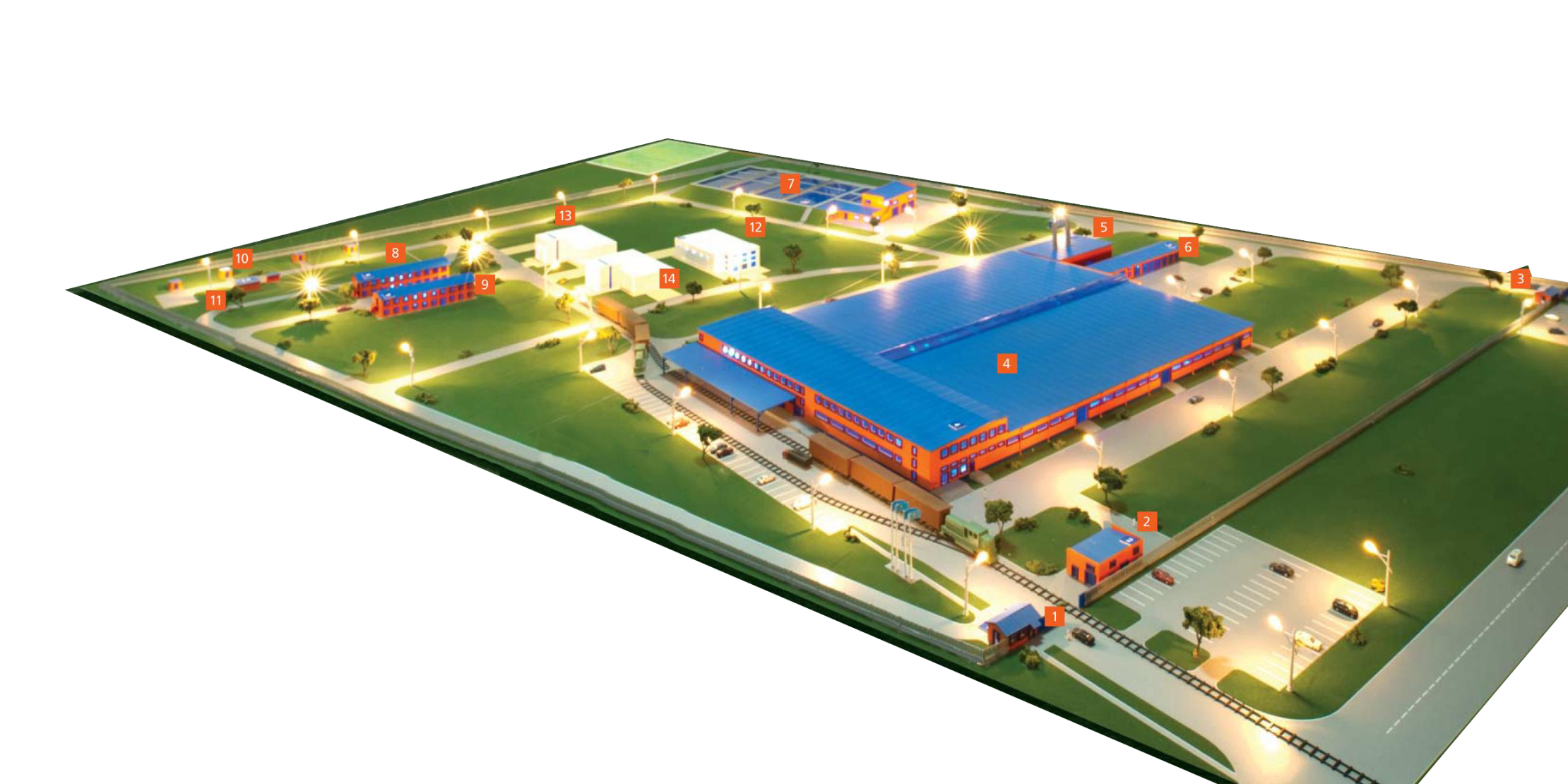 1. КПП-1
2. Трансформаторная подстанция
3. КПП-2
4. Административно-производственный корпус
5. Котельная
6. Ремонтно-механический цех (РМЦ)
7. Участок сооружений локальной очистки (УСЛО)
8. Гостиница
9. Общежитие
10.Насосные станции
11. Насосная станция 2-го подъема
ПРОЕКТИРУЕМЫ ОБЪЕКТЫ
12. Цех по производству мебели
13. Цех по производству обуви
14. Цех по производству одежды
МОЩНОСТЬ И ОБОРУДОВАНИЕ  КОЖЕВЕННОГО  ЗАВОДА
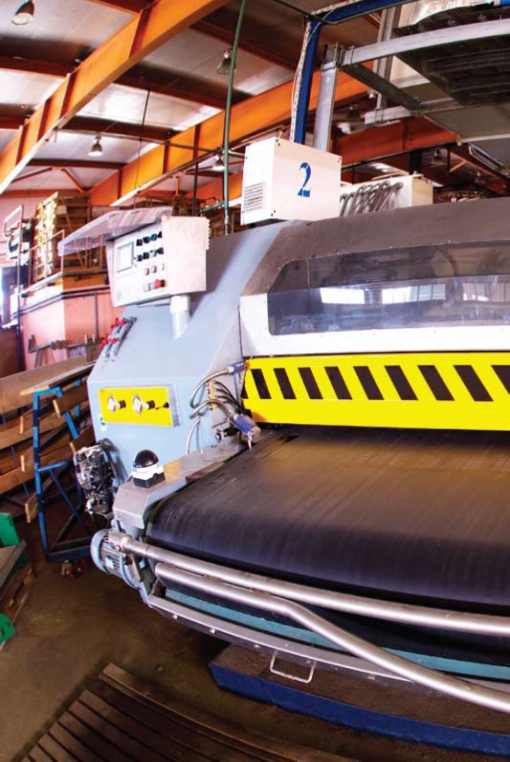 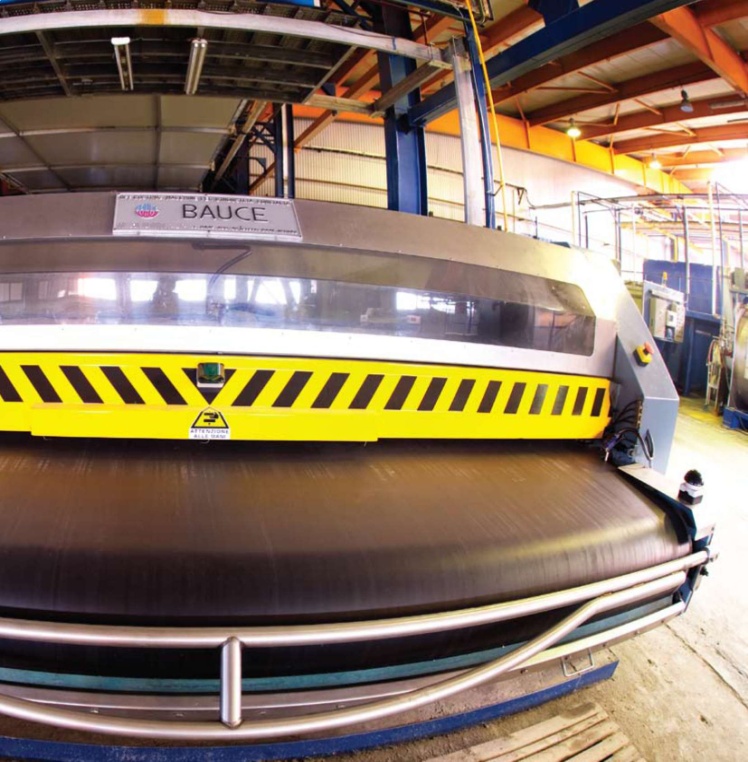 На заводе установлено современное оборудование итальянских производителей: 3P, Mosconi, Pajusco, Cartigliano, Bauce и т.д.
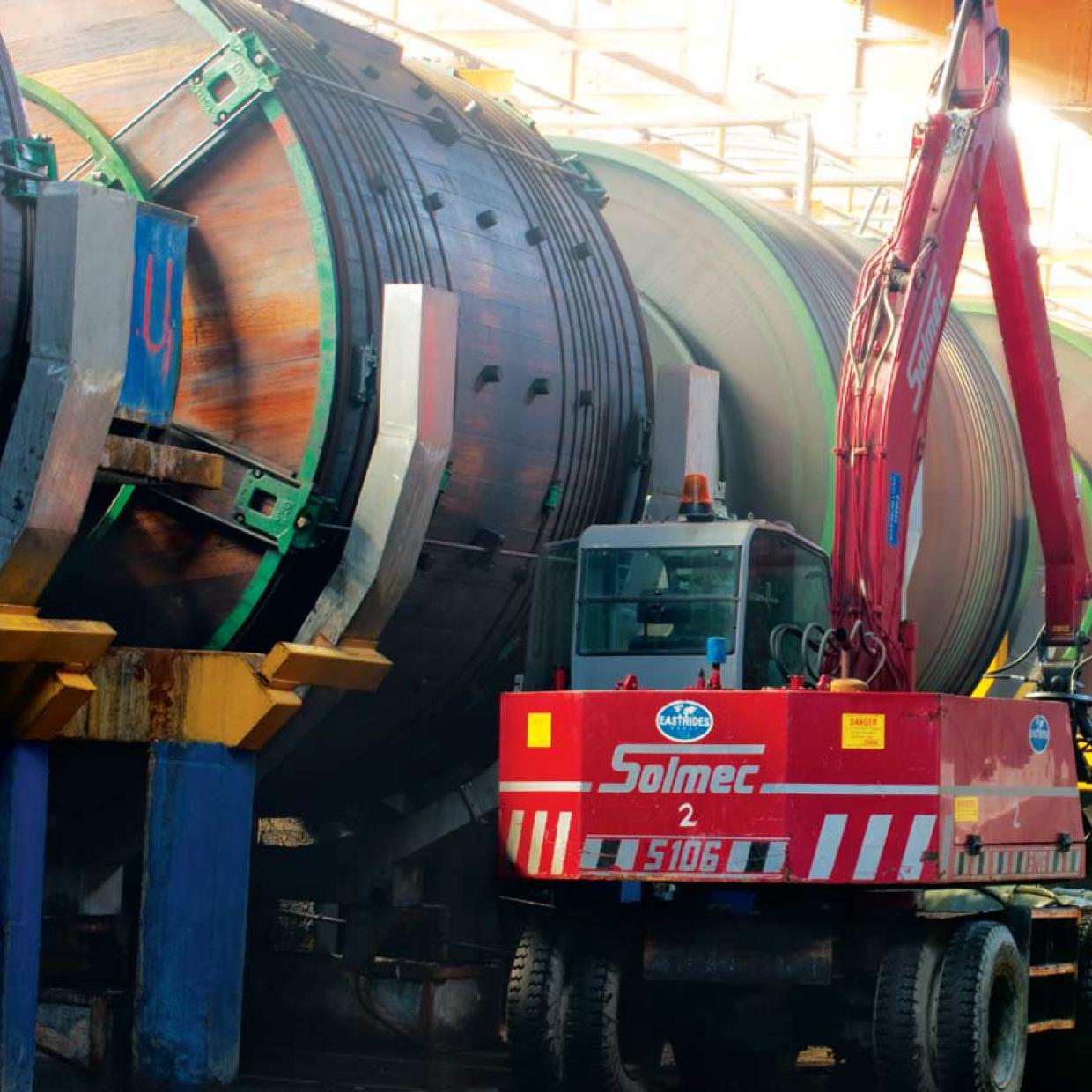 В производстве используется сырье КРС (мокросоленого консервирования, 70% яловка и 30% бычина). Сырье во многом определяет качество готовой кожи. 
Завод использует жесткую систему отбора, сортировки и контроля качества шкур.
Мощность завода - 2500 тонн сырья КРС в месяц (примерно 5 миллионов квадратных футов).
О  ПРОДУКЦИИ ЗАВОДА
Контракты составляются на поставку всего размерного и сортового ряда, цена устанавливается, как правило, усредненная.
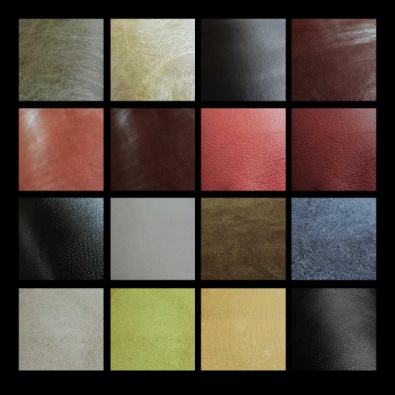 Возможно заключение контракта на определенный сорт, размер, количество - цена будет соответствующей.
На заводе также установлено современное оборудование для производства полуфабриката Crust, Finish (готовая продукция кожи).

     Это позволяет производить данный вид продукции в широком ассортименте, как по цветовой гамме, так и по показателям толщины, в зависимости от пожеланий клиента.
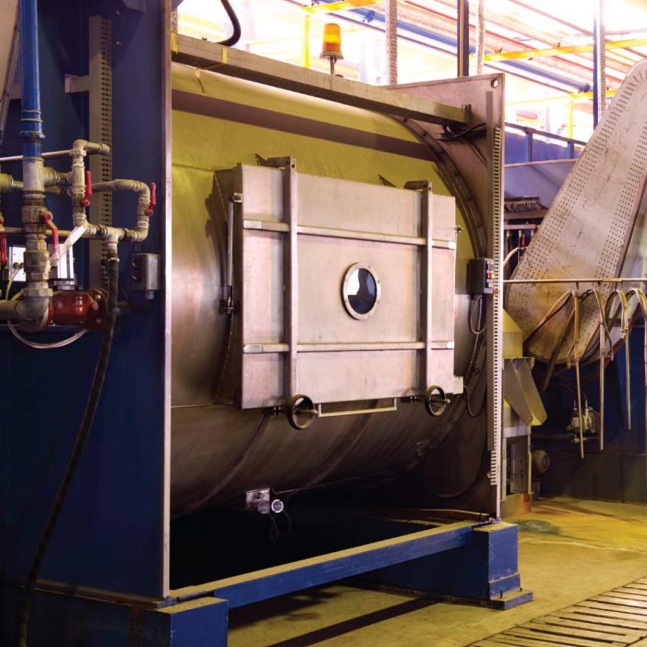 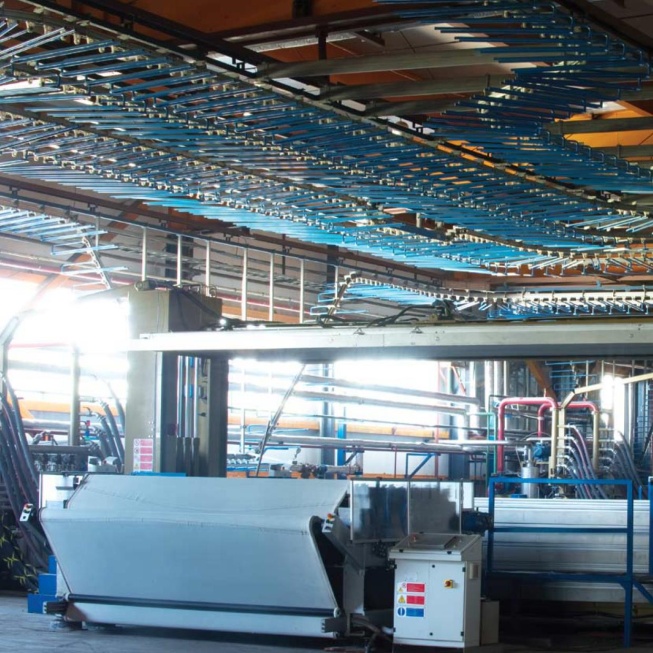 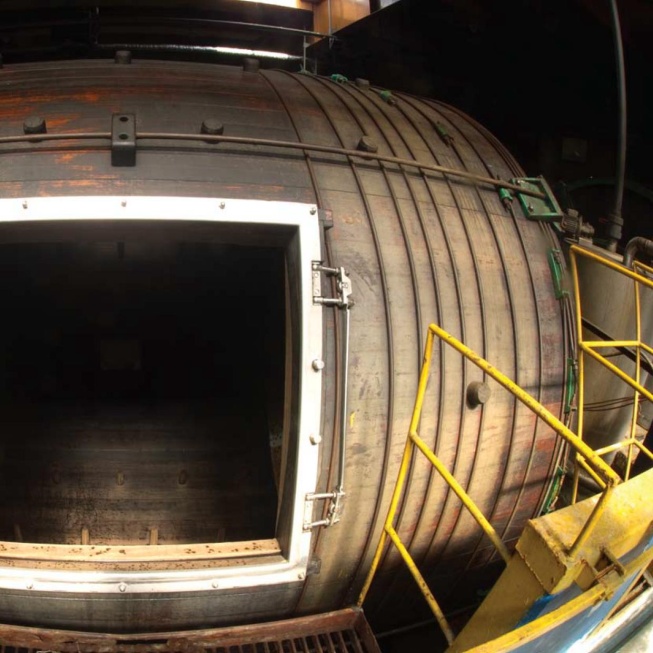 ПРОДУКЦИЯ КОЖЕВЕННОГО  ЗАВОДА
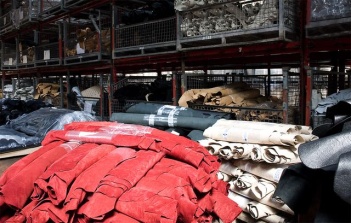 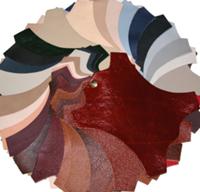 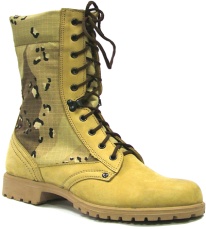 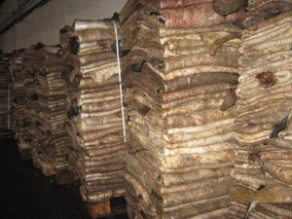 ПЕРЧАТКИ РАБОЧИЕ
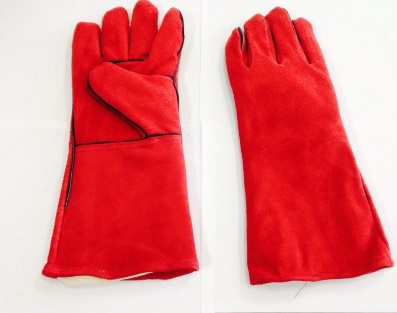 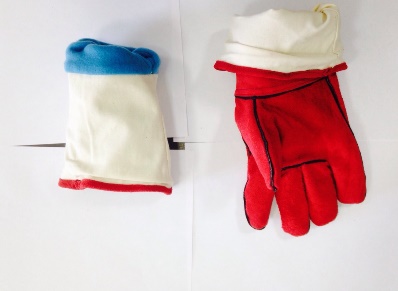 Model Z.KZ – K05   Спилковые рабочие перчатки.
Перчатки предназначены для всех видов работ, связанных со значительными механическими нагрузками.
ПРОИЗВОДСТВО ОБУВИ
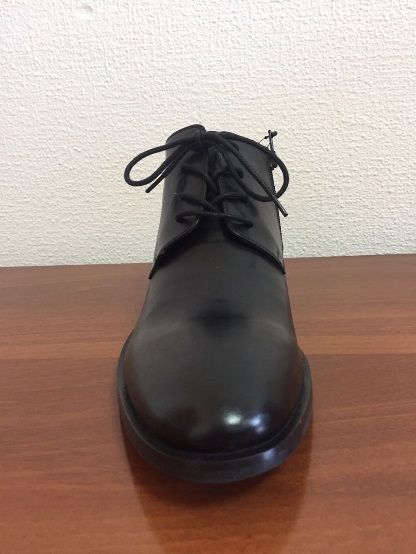 ПОТРЕБИТЕЛИ  КОЖЕВЕННОЙ ПРОДУКЦИИ ЗАВОДА
Основные потребители нашего товара заводы Италии, Таиланда и Китая. 

       Наши клиенты являются постоянными покупателями на протяжении долгого времени, качество продукции полностью соответствует их требованиям, что позволяет экспортировать значительное количество полуфабриката с минимальными рекламациями.
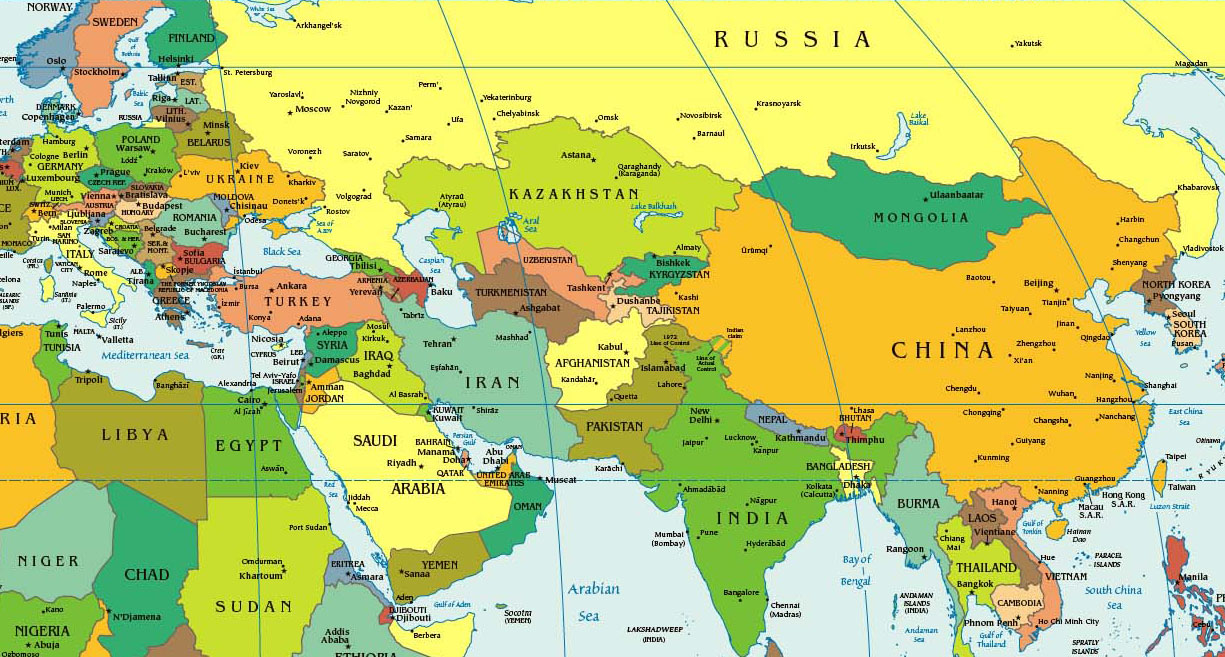 Китай
Италия
Таиланд
ПЕРСПЕКТИВЫ  КОЖЕВЕННОГО ЗАВОДА
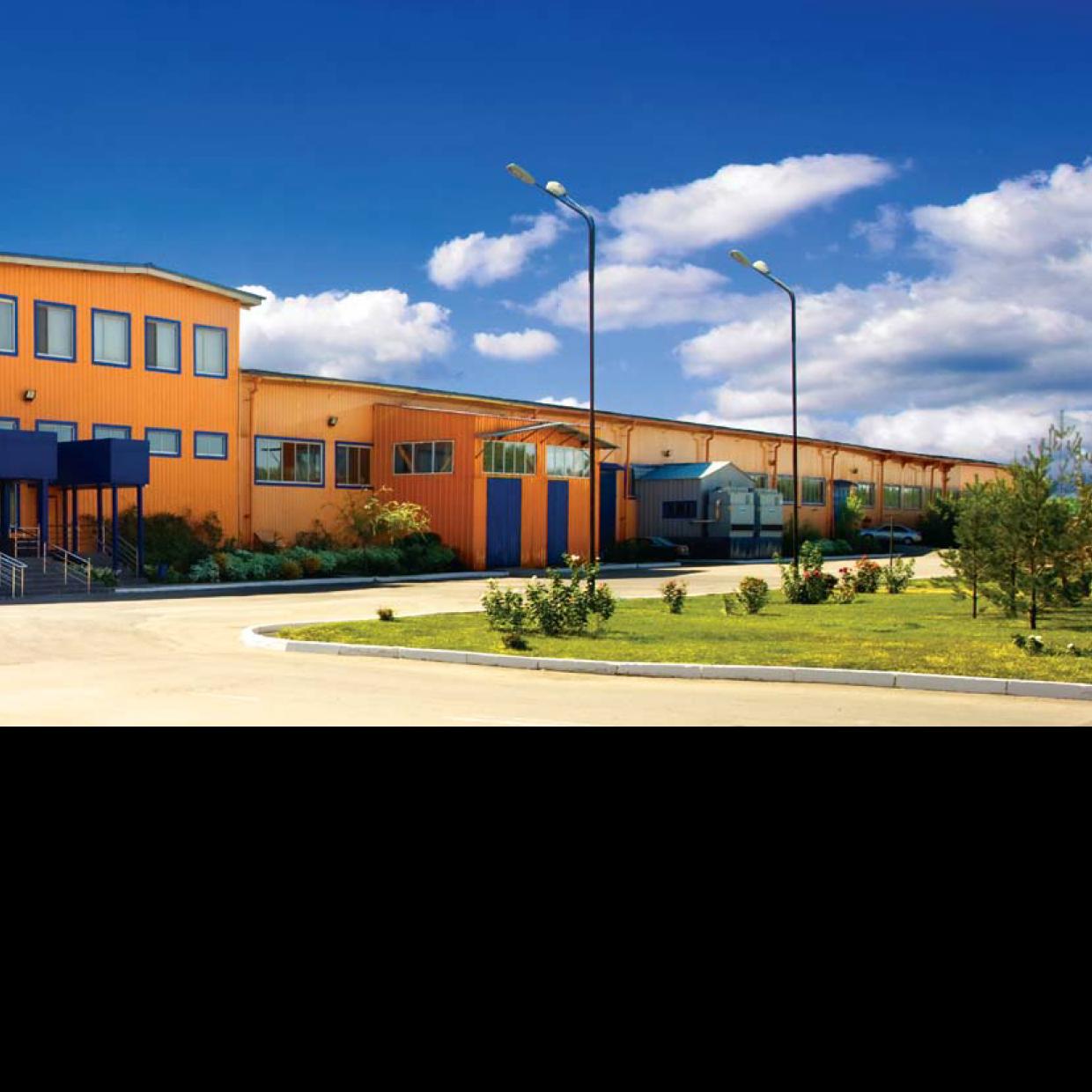 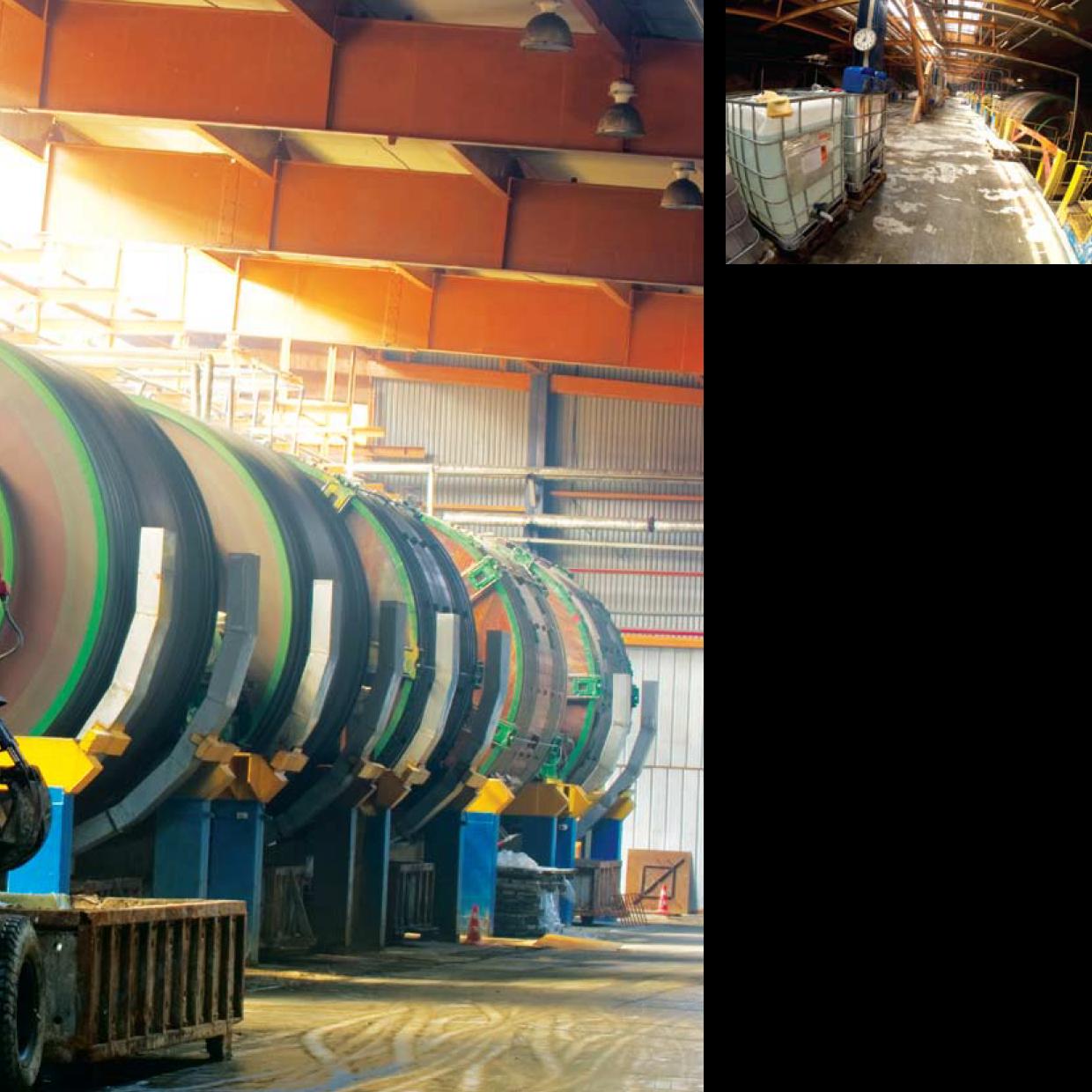 Наличие современного технологического оборудования и высококвалифицированных специалистов позволяет ТОО «Almaty Таппегу+» быть равноправным участником современного кожевенного рынка, обеспечивая высокое качество продукции.
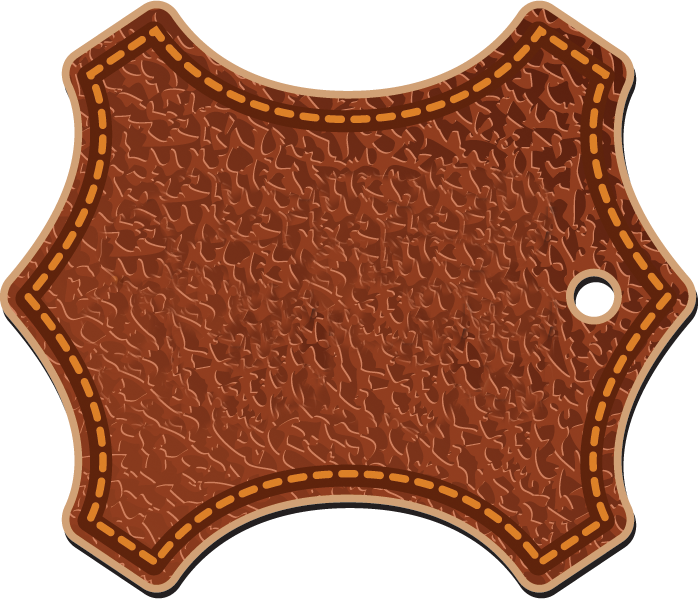 НАШИ   КОНТАКТЫ
АЛМАТИНСКИЙ КОЖЕВЕННЫЙ ЗАВОД
Адрес: 040912, Республика Казахстан, Алматинская область.,
Карасайский район, Ельтайский сельский округ, с. Елтай, строение 62;
тел.:+7 701 639 51 16, +7 705 553 79 23 
e-mail: 6395116@mail.ru, s.saira@mail.ru
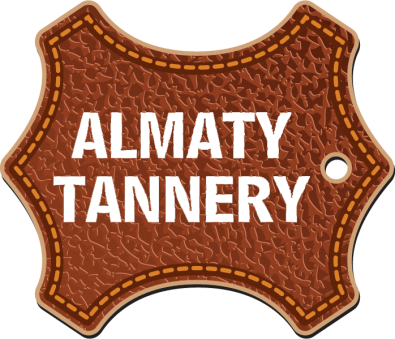 НАШИ   КОНТАКТЫ
АЛМАТИНСКИЙ КОЖЕВЕННЫЙ ЗАВОД
Адрес: 040912, Республика Казахстан, Алматинская область.,
Карасайский район, Ельтайский сельский округ, с. Елтай, строение 62;
тел.:+7 701 639 51 16, +7 705 553 79 23 
e-mail: 6395116@mail.ru, s.saira@mail.ru